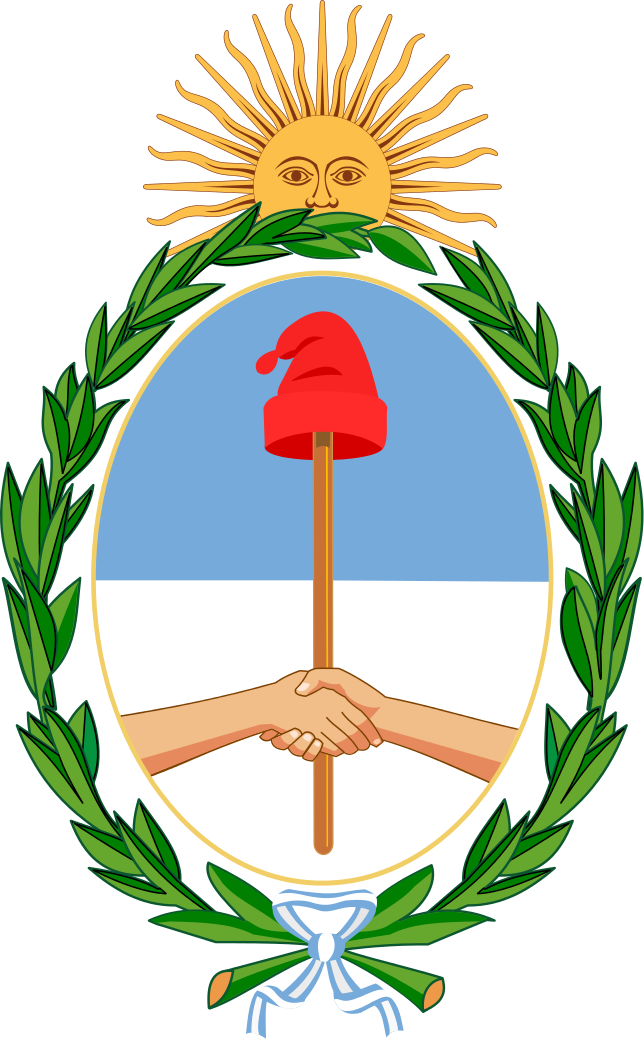 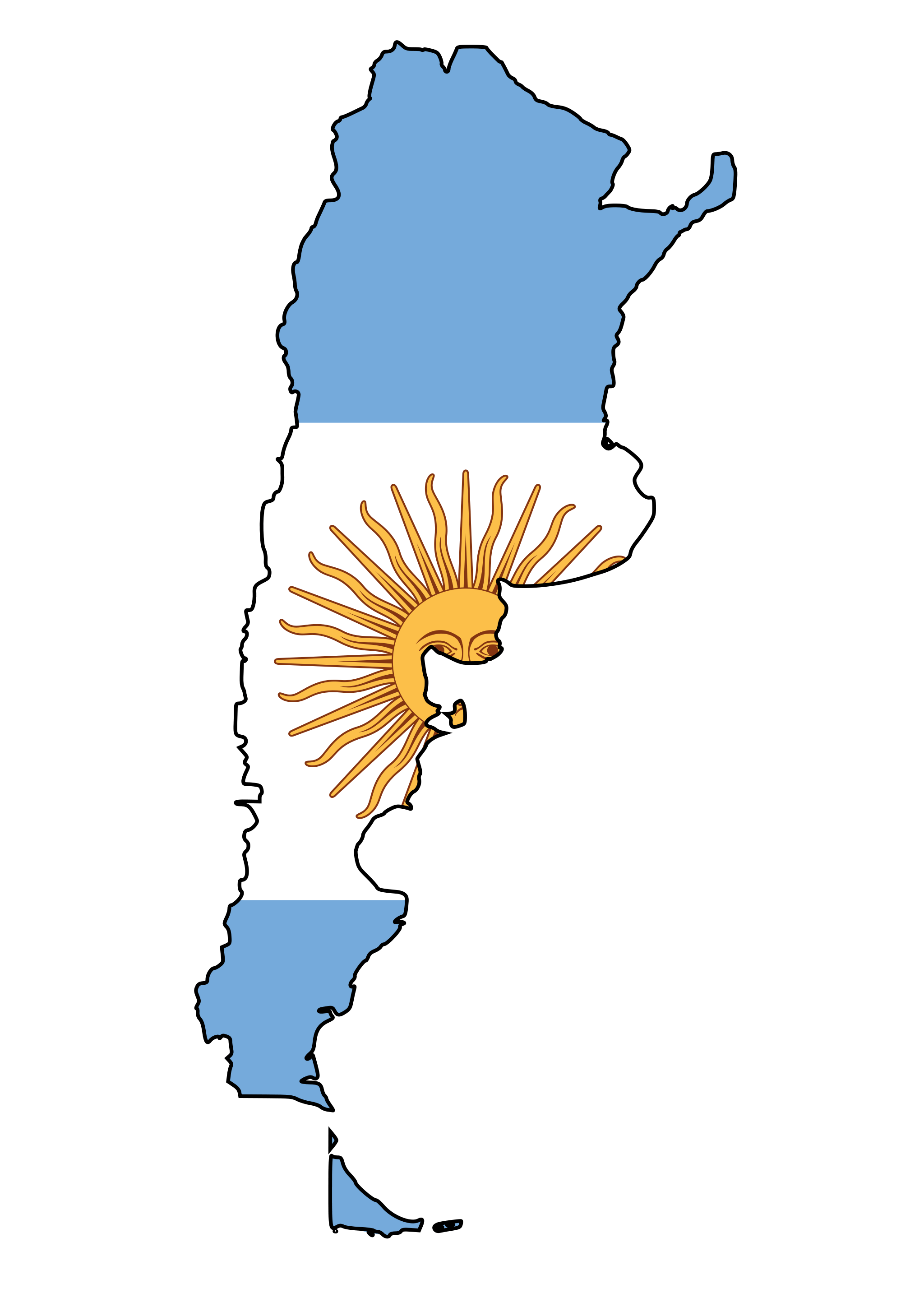 Argentina
Meaning of Flag
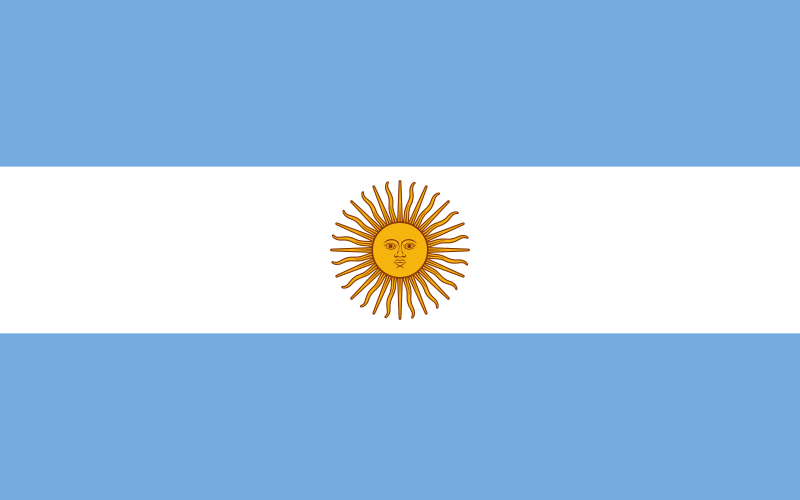 Political Geography
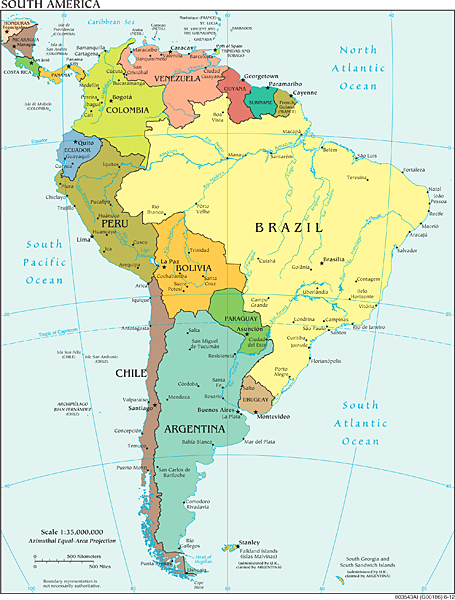 Argentina is located in south corner of 
	South America
It´s bordered by Chile, Bolivia, Paraguay,
	Brazil and Uruguay
The 8th largest country in the world and
 	the 2nd largest in Latin America
It has territorial claims in Antarctica
Its area is 2,780,400 km2
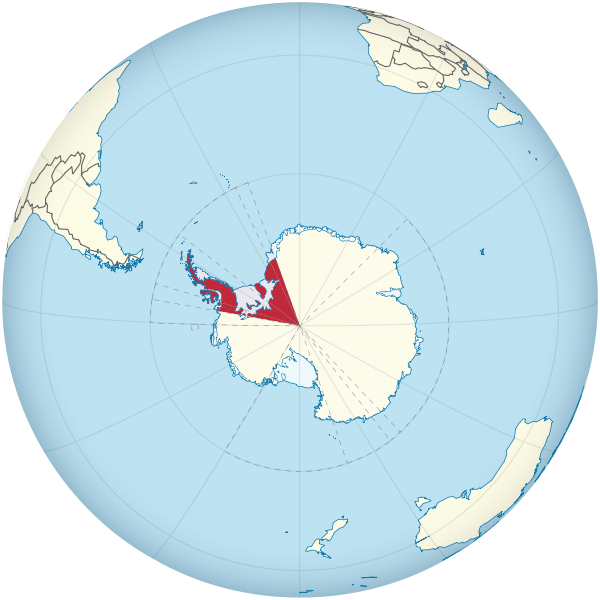 Physical Geography
Its west part is formed by Andes, where is also located Argentine highest mountain – Aconcagua (6,959 m)
On the north are huge plains with fertile soil, which are called "Pampas" and the area is used for cattle farming and for vineyards
On the south is area called "Patagonia" and it´s very inhospitable cold region of Argentina with deserts and steppes
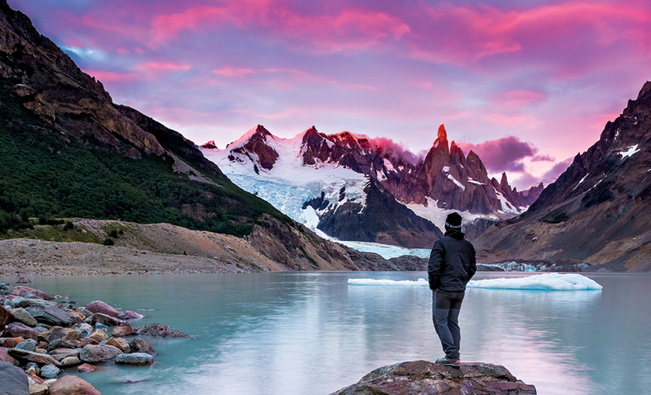 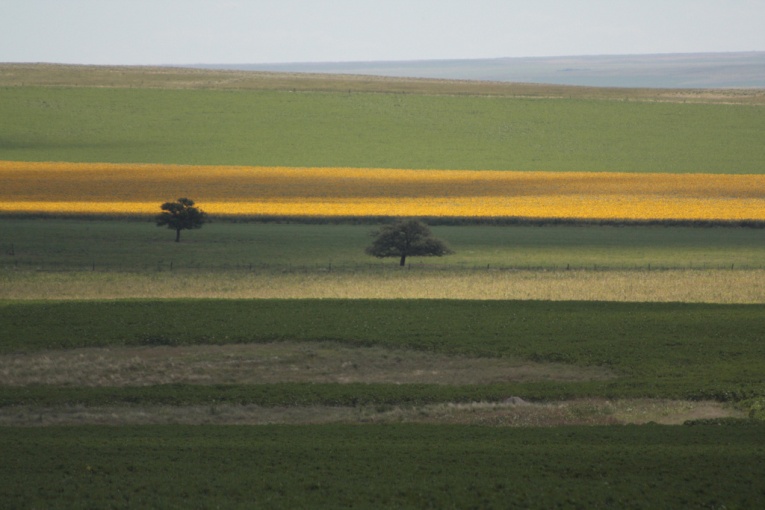 Fertile - úrodný
Vineyards – vinice
Inhospitable - nehostinný
Demographics
Argentina has 43 500 000 inhabitants
It´s mostly immigrant country, Argentinians come from European countries (Italy, France, Germany, Spain)
Half of them were Italians, 15% were French, 8% were German, 2% are native Americans and there is also population of Arabs and Asians
Population density is very low (14.4/km2)
The official language is Spanish but it has a lot of 
	dialects
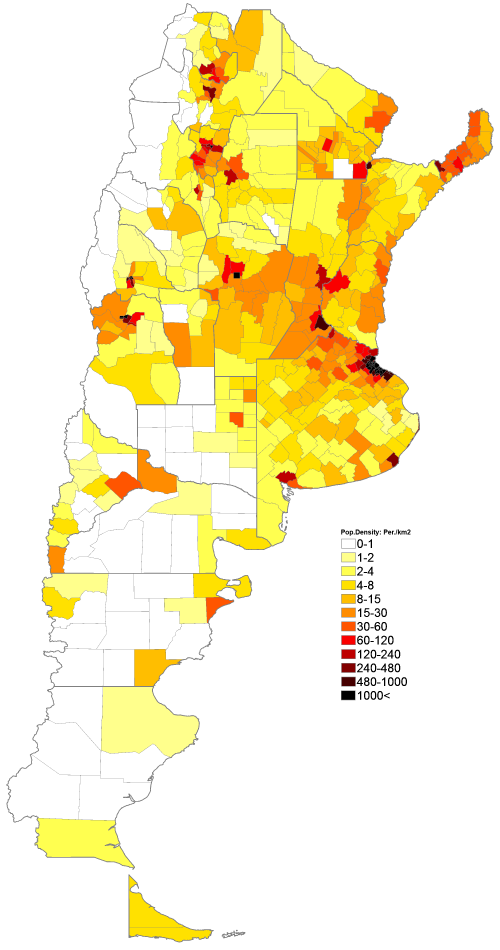 Cities
The capital city is Buenos Aires (2,890,151 inhabitants)
Other large cities are: - Córdoba (1,372,000 inhabitants)
				 -  Rosario (1,242,000 inhabitants)
				 - Mendoza (885,434 inhabitants)
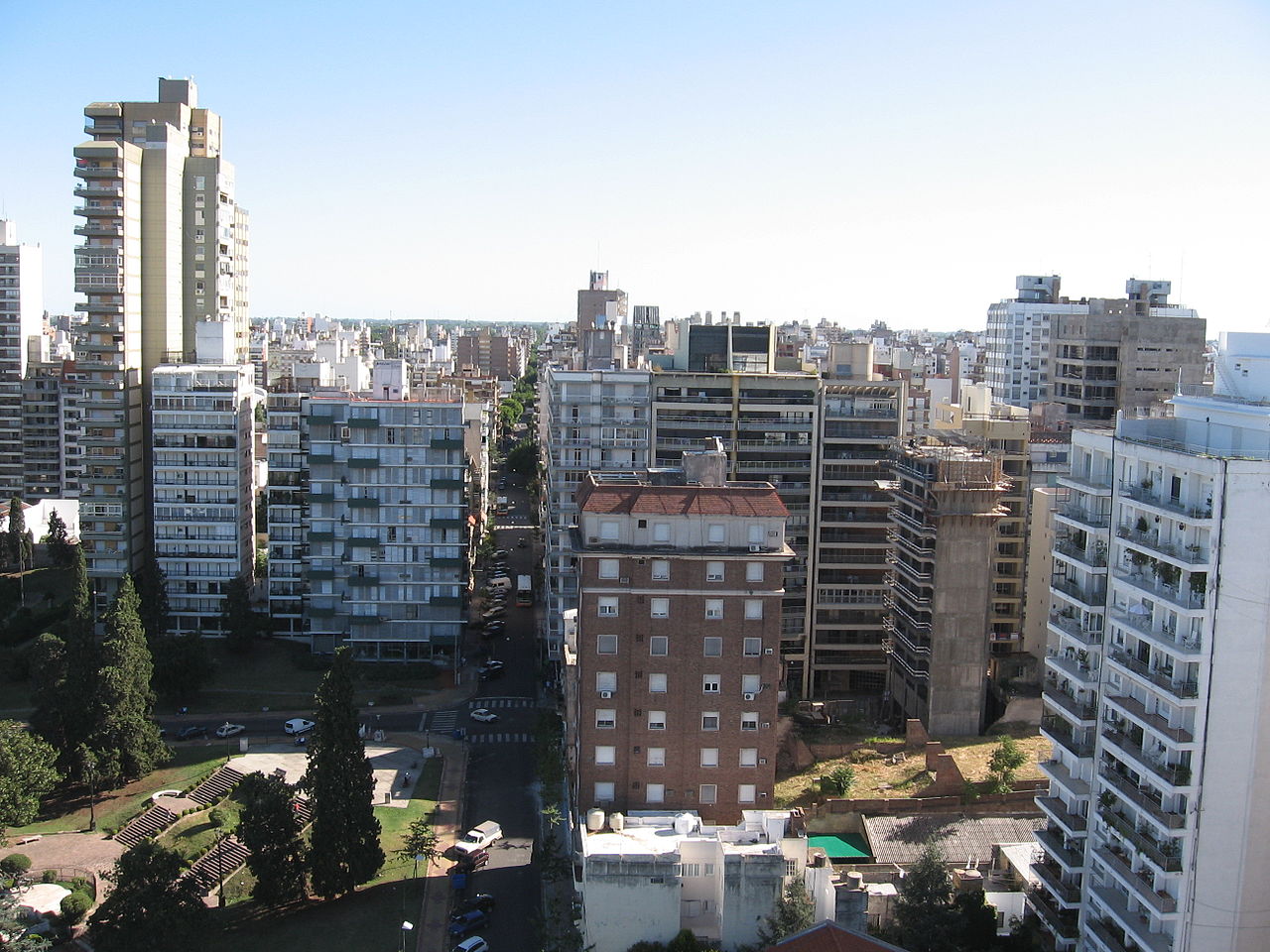 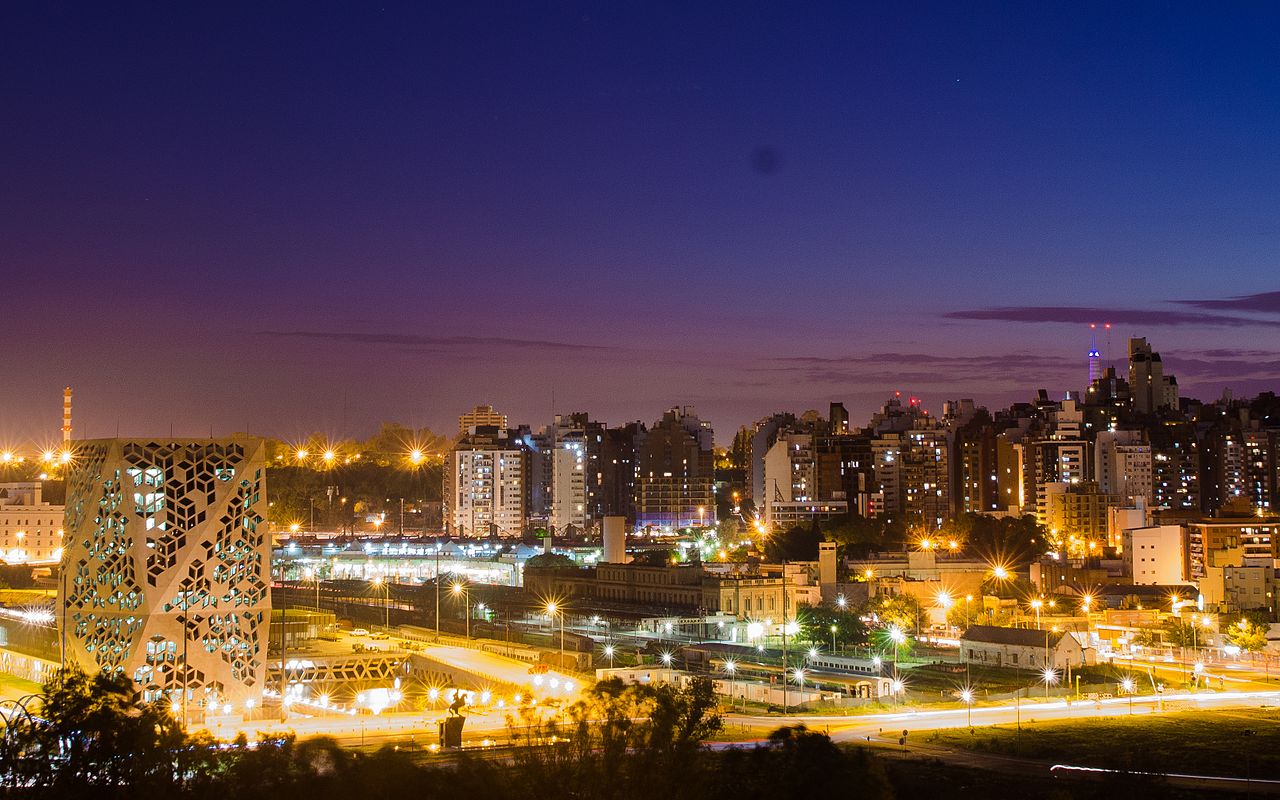 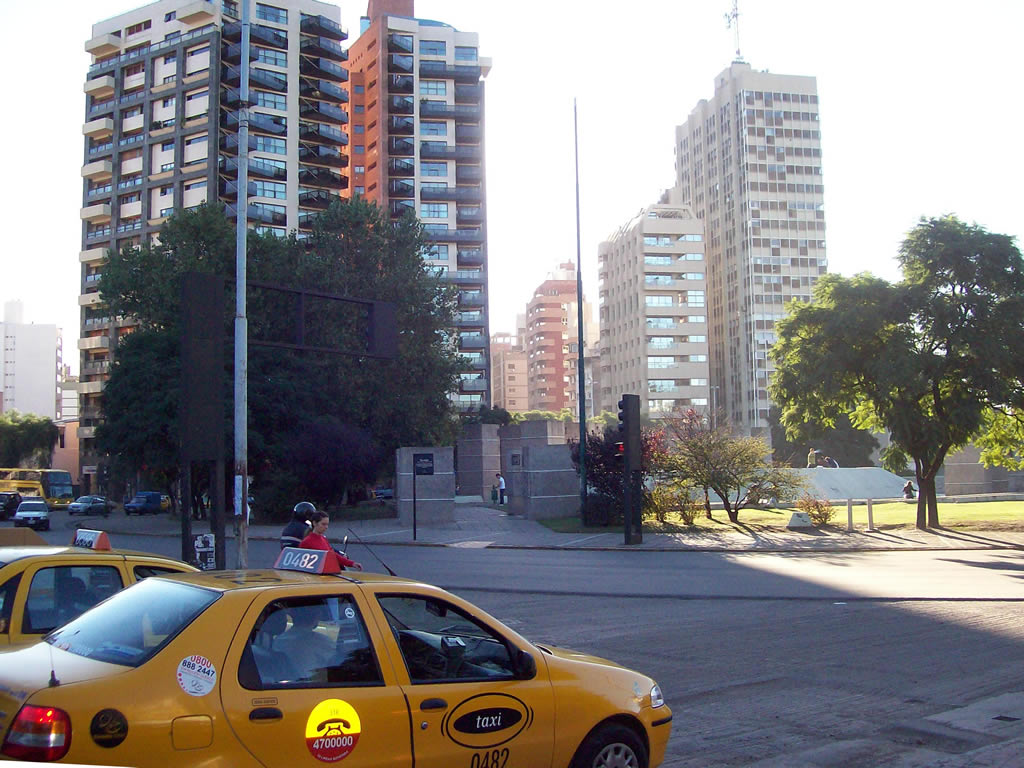 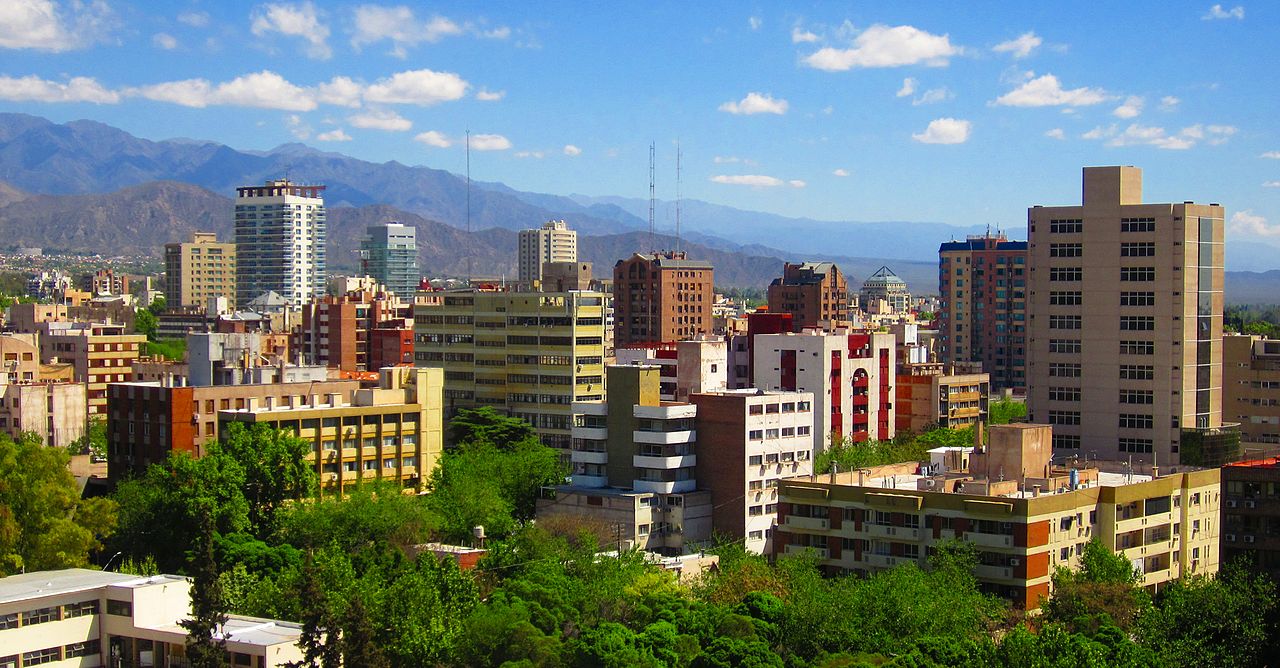 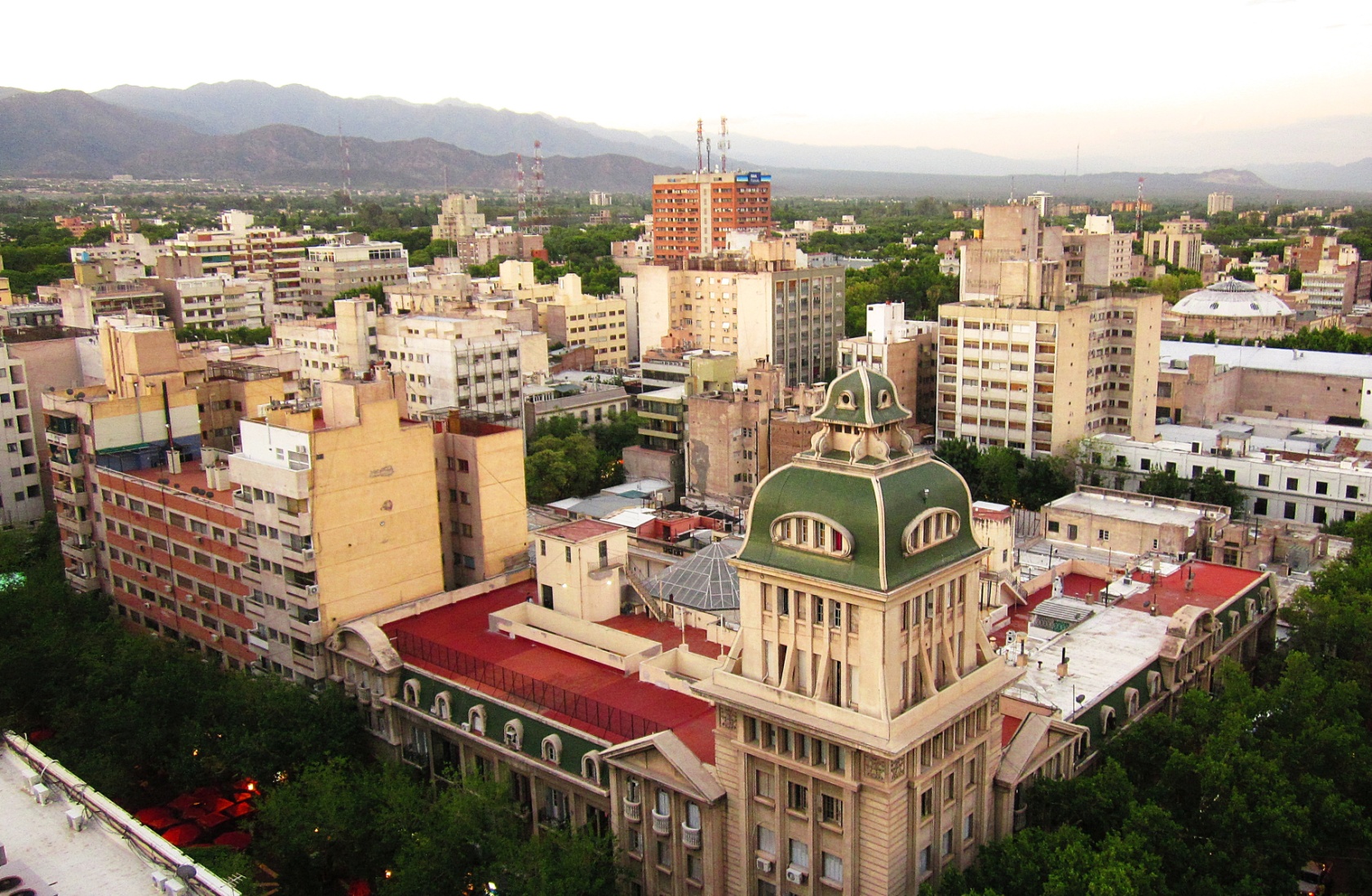 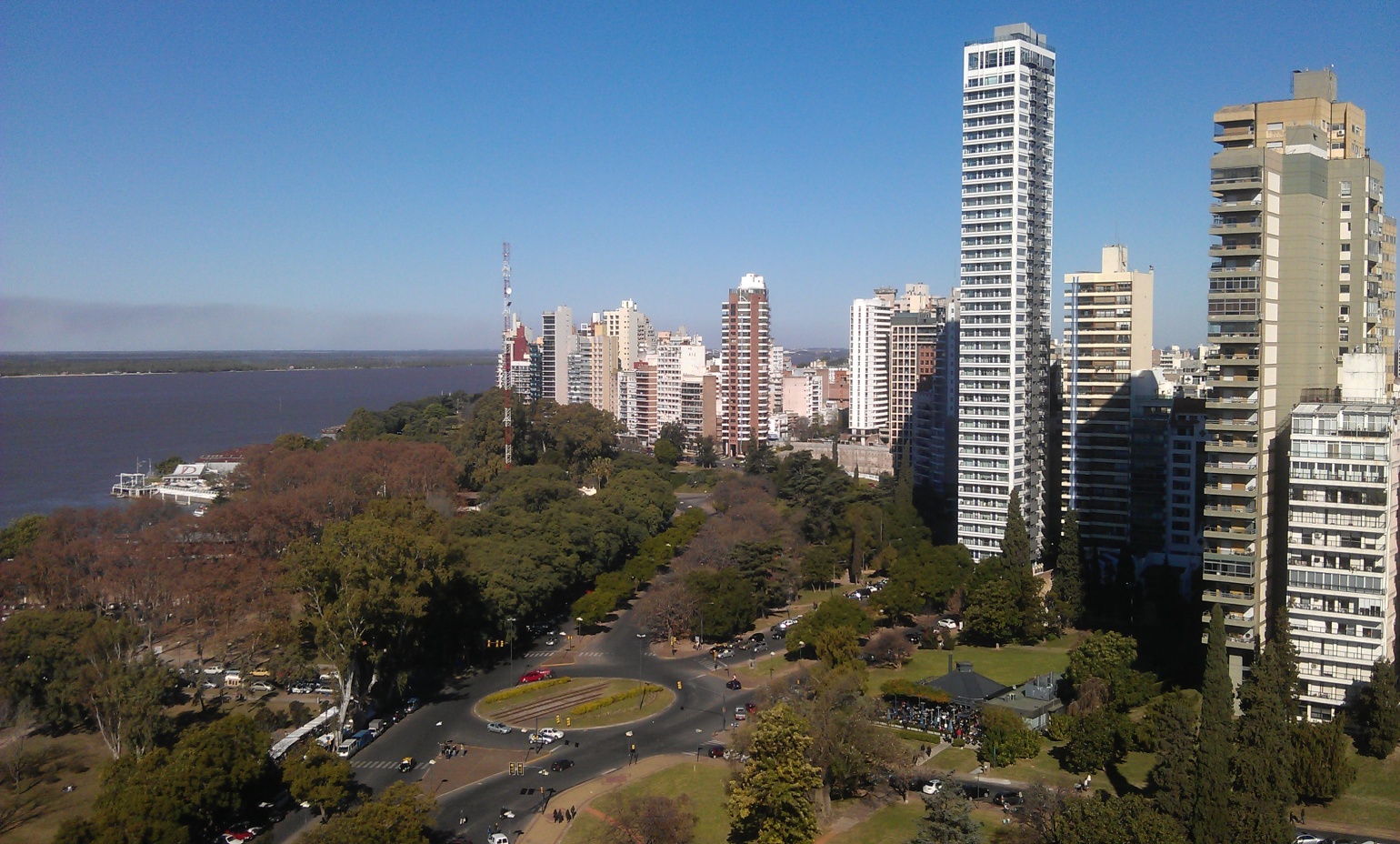 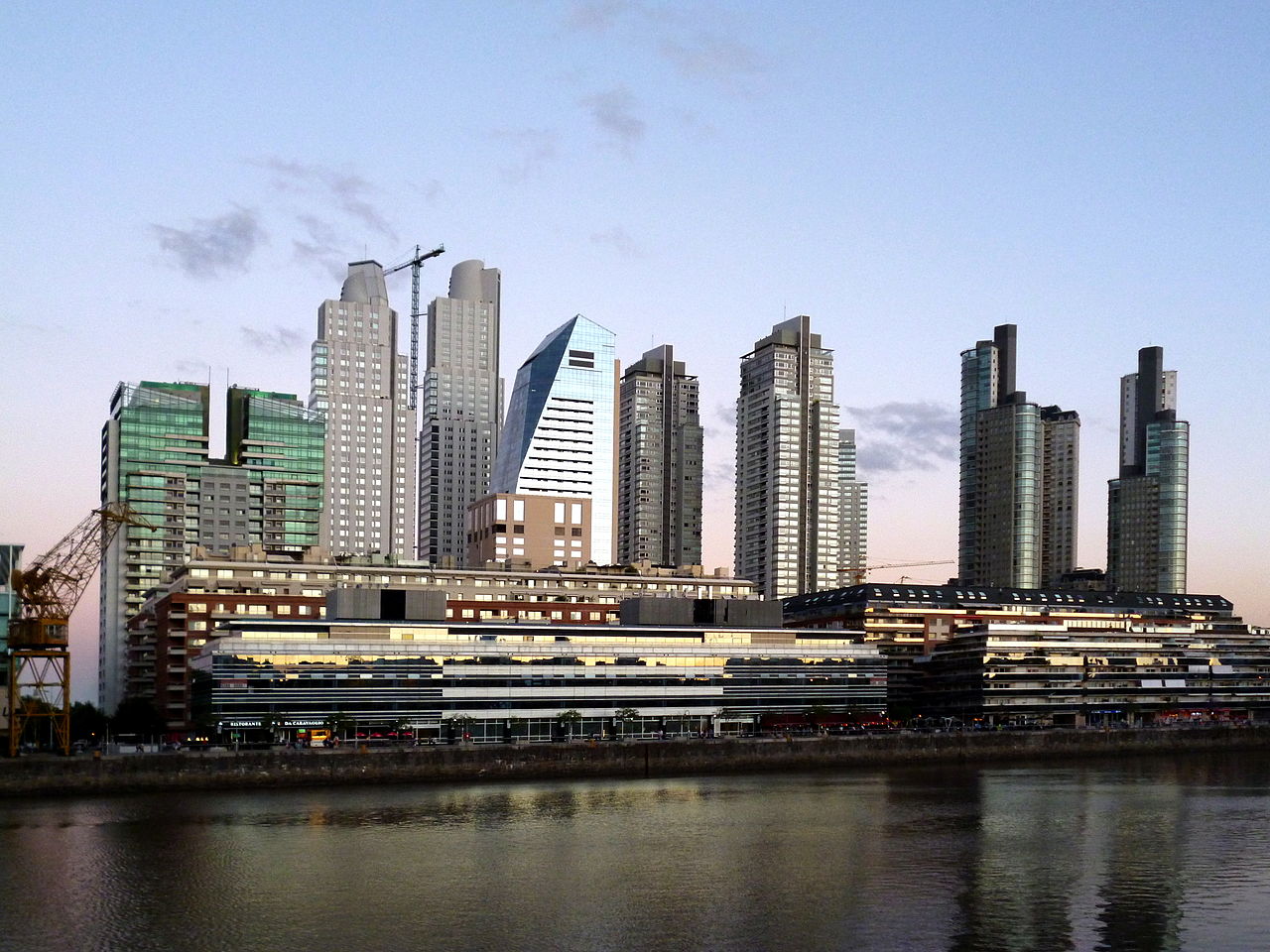 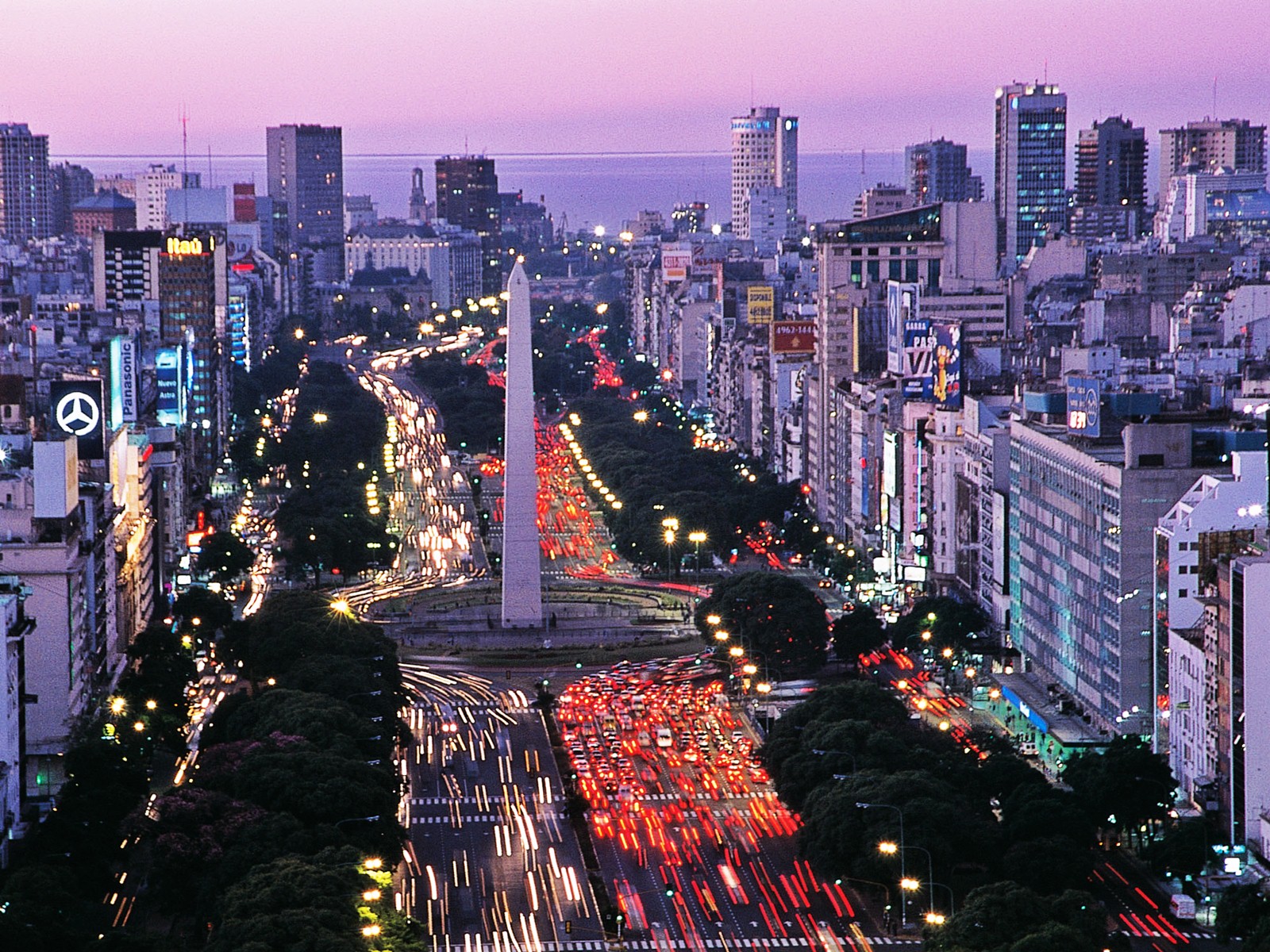